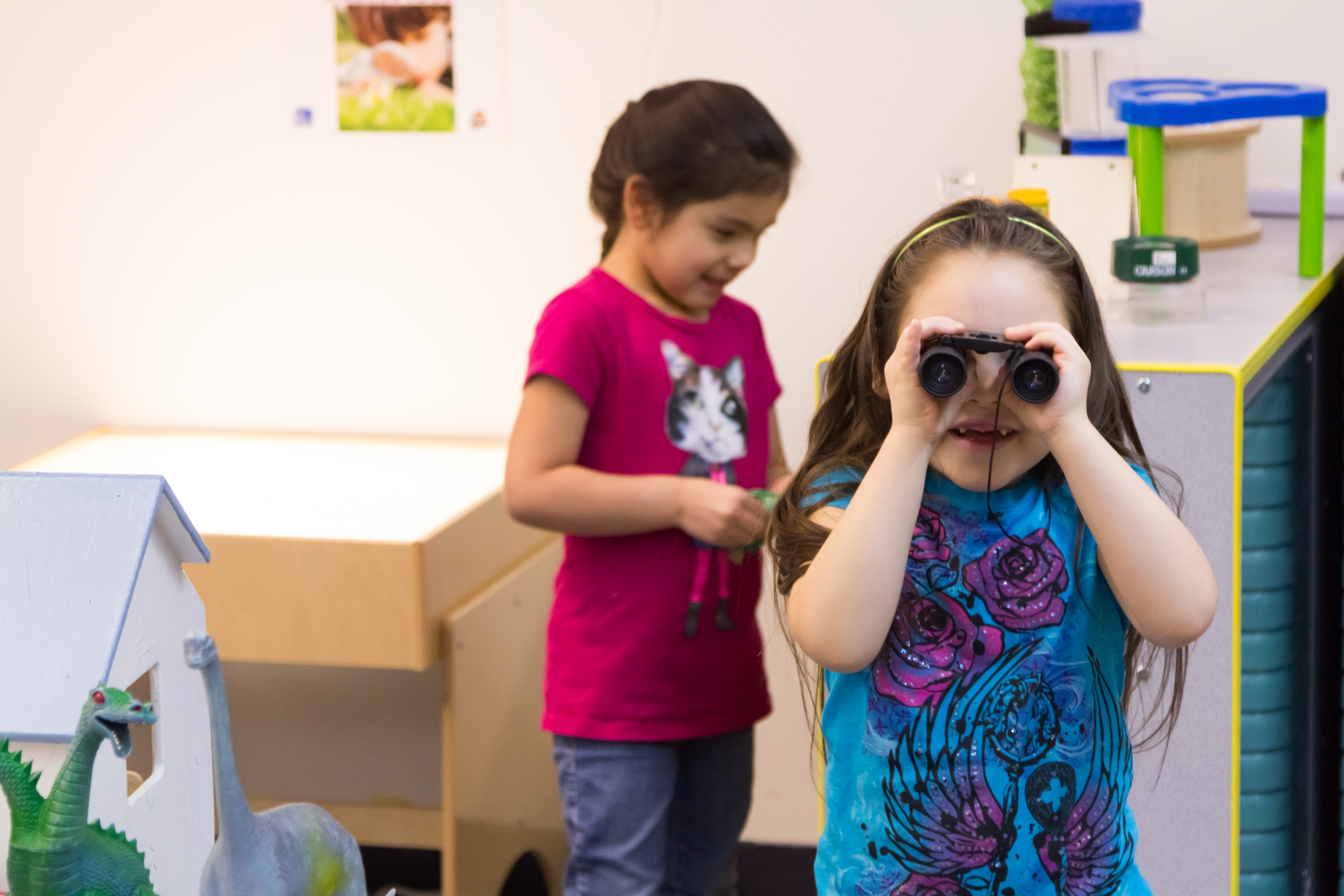 VEO VEO
Diapositivas de la actividad de aprendizaje
Español/Spanish
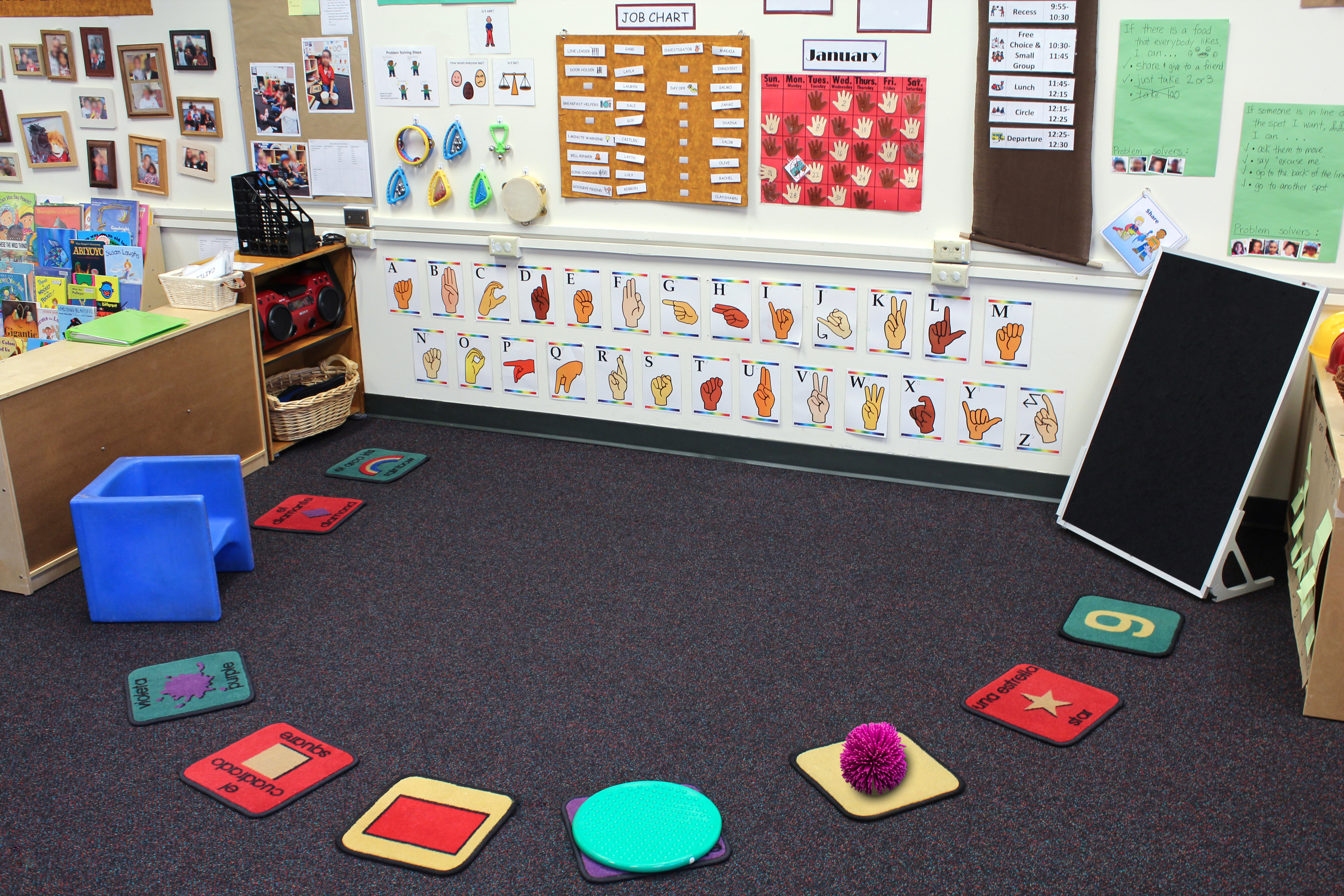 1
Apoyos visuales:para ayudar a los niños que aprenden en dos idiomas y a los niños que necesitan apoyo a aumentar su comprensión y nivel de independencia
Silla de cubo: para darle más apoyo físico a un niño
Pizarra de felpa (con figuras de felpa): para involucrar a los niños, permitiéndoles sostener y mover las piezas de felpa
Juguete preferido de un niño en su cuadro de alfombra: para alentar al niño a que haga una transición exitosa de la hora afuera a la hora del círculo
Cojín con protuberancias/bultitos:para darle a un niño inquieto una forma de mover el cuerpo mientras continúa prestando atención al maestro
Cuadros de alfombra: para definir el espacio personal de cada niño
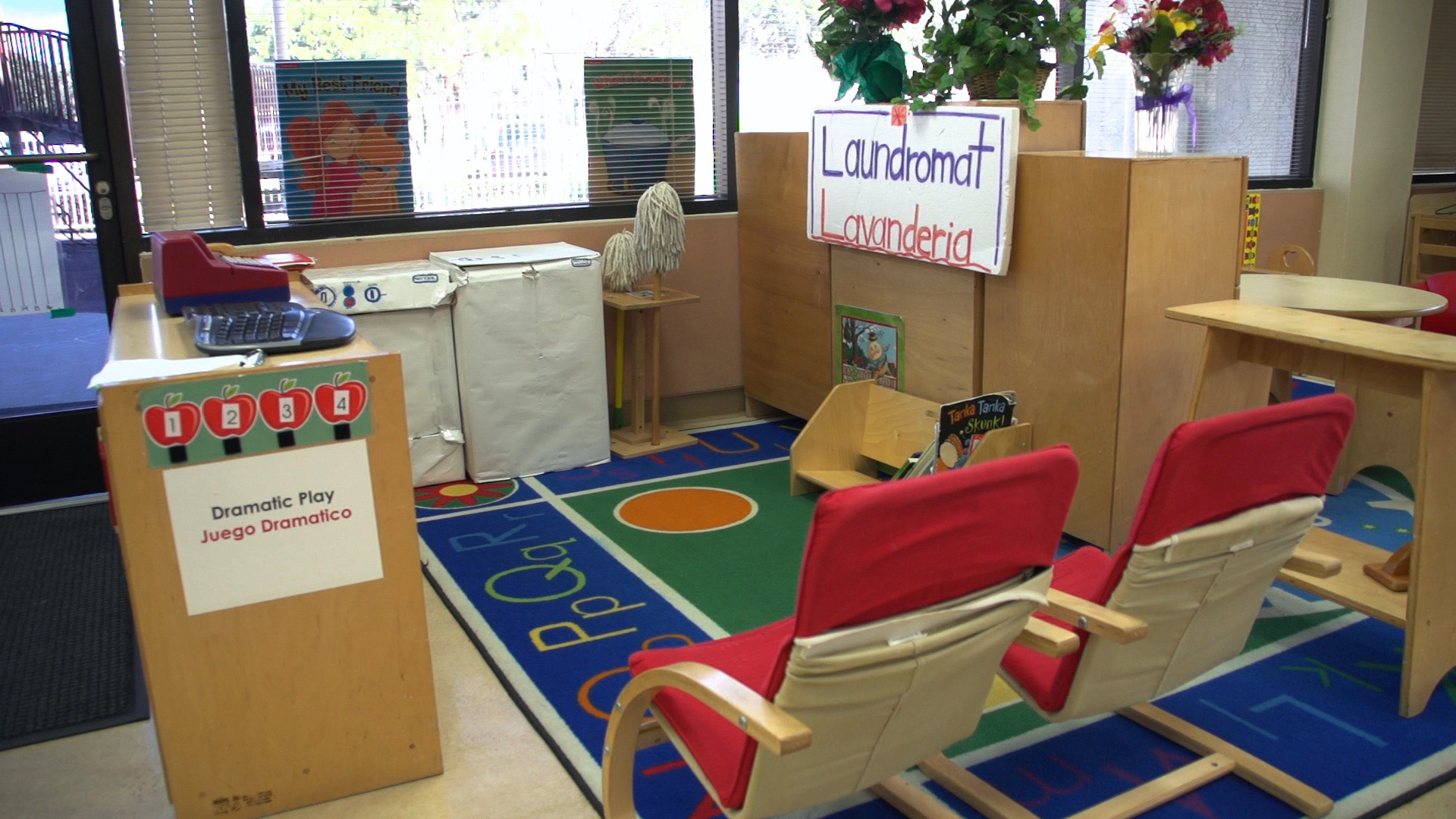 2
Sillas colocadas como una barrera: para disuadir a un niño de que deambule, entrando y saliendo de los centros, sin quedarse a jugar
Póster para turnarse: para alentar a ciertos niños para que amplíen su juego, explorando otros centros
Materiales y estímulos limitados: para tranquilizar a un niño que se siente abrumado cuando hay demasiadas opciones
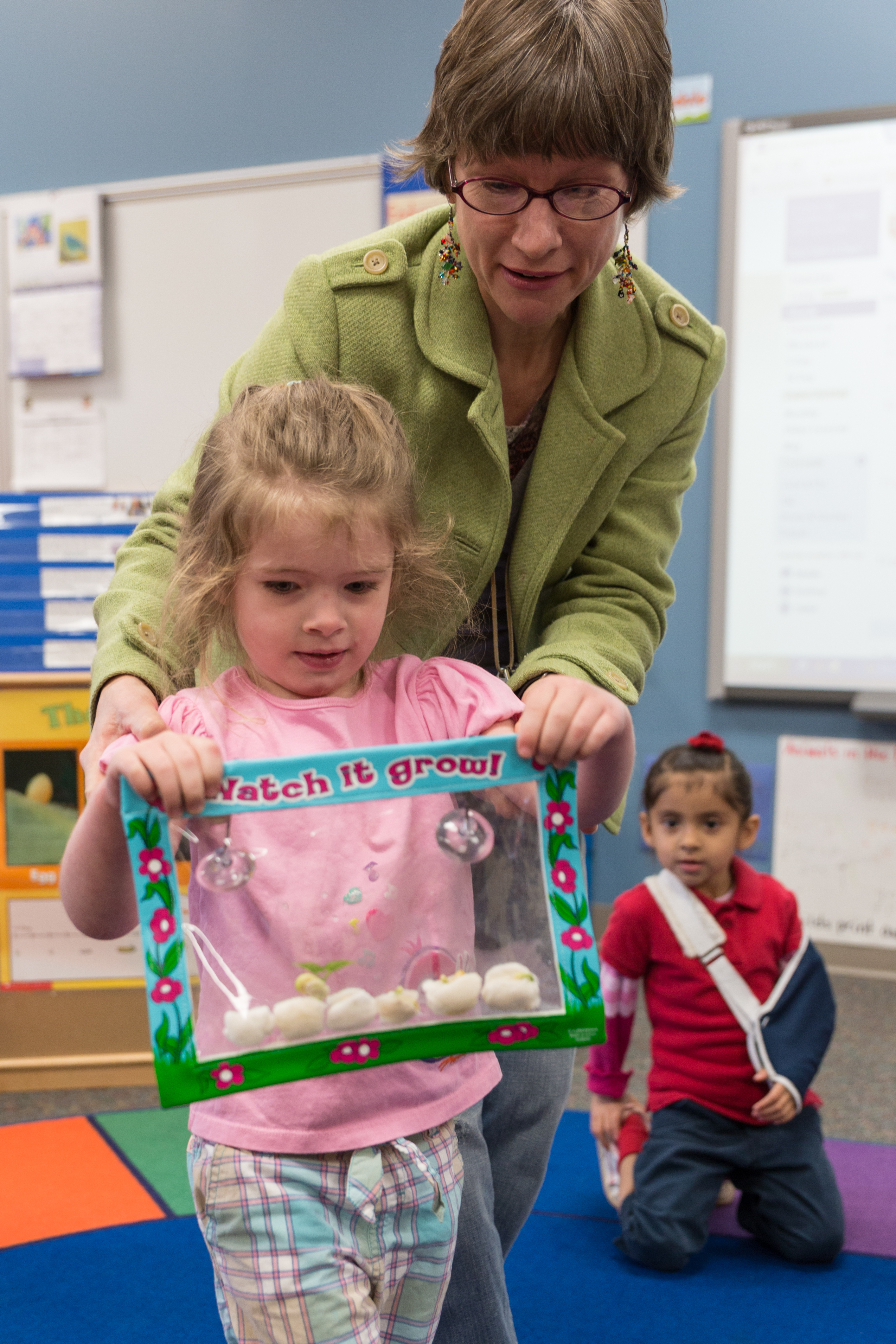 3
La maestra ayuda a una niña: para apoyar a una niña que se siente abrumada por las transiciones
Objeto para la siguiente actividad: para ayudar a que una niña enfoque su atención durante las transiciones
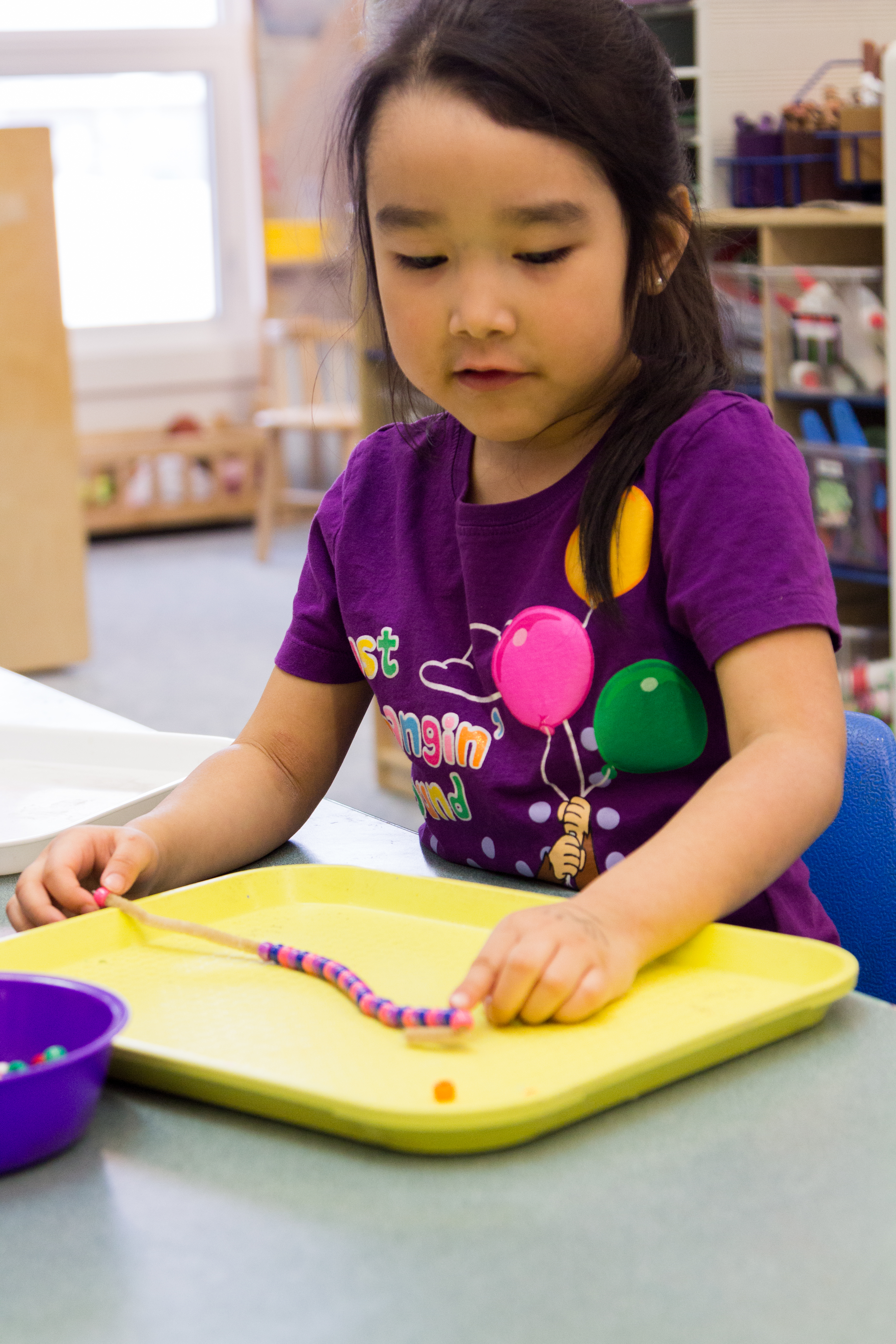 4
Colores favoritos: para motivar a una niña a que se involucre enla actividad
Limpiapipas en lugar de hilo/cordel: para ayudar a una niña que tiene dificultades con las tareas de motricidad fina
Charola/bandeja: para ayudar a una niña a manejar los materiales
Inicio de un patrón: para una niña que aún no puede hacer uno en forma independiente
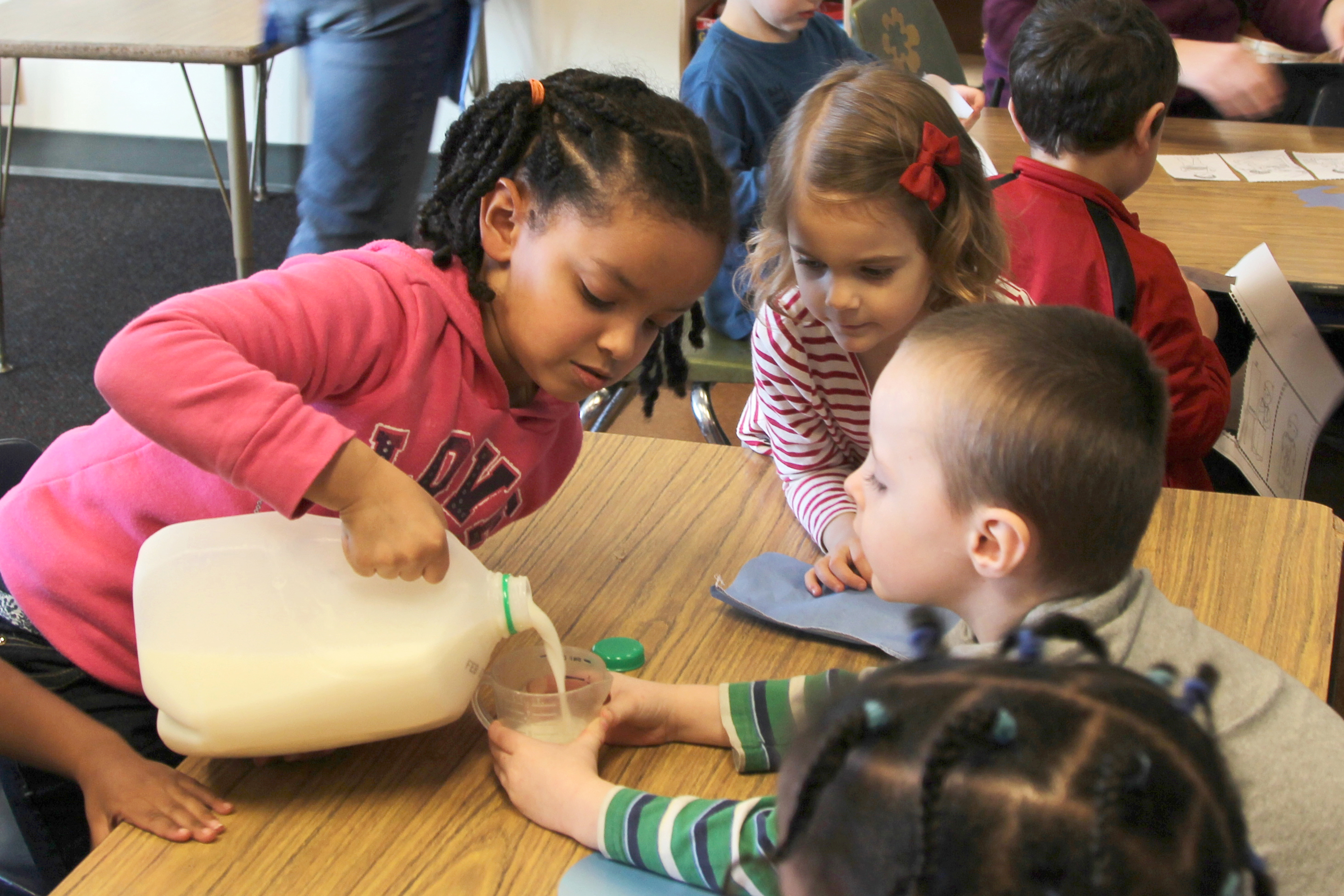 5
Una compañera ayuda a un compañero: una niña vierte leche para uno de los niños y sirve de modelo para otra
La maestra le da el envase lleno a una niña mayor que tiene más fuerza motriz antes del turno de un niño más pequeño